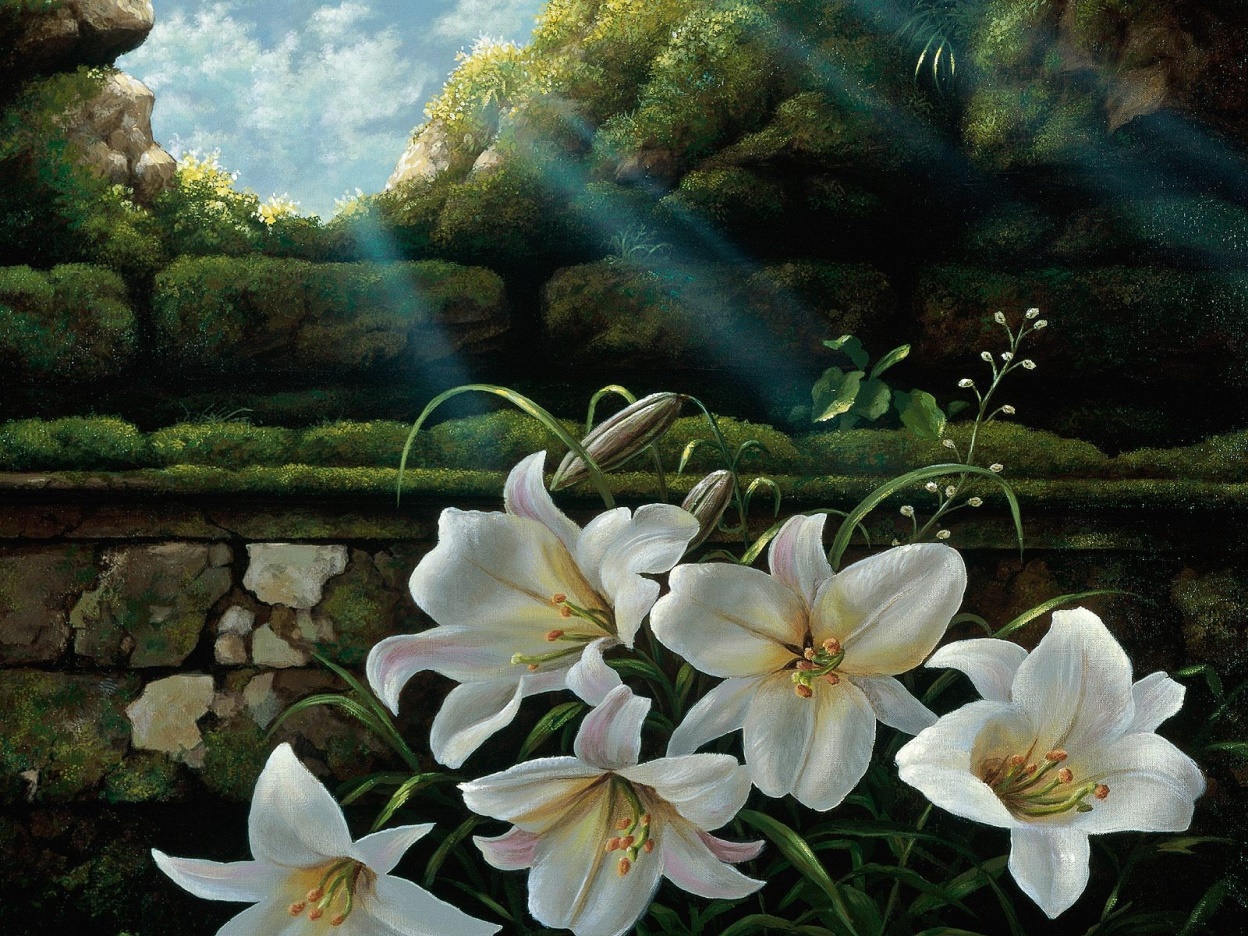 স্বাগতম
উপস্থাপনায়
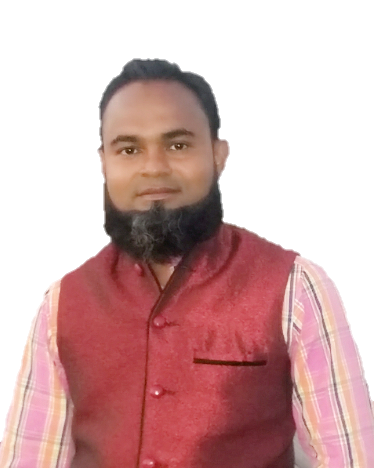 দ্বীন মোহাম্মদ
সহকারি শিক্ষক 
সাতপোয়া তালটিয়া সরকারি প্রাথমিক বিদ্যালয়
গাজীপুর সদর,গাজীপুর।
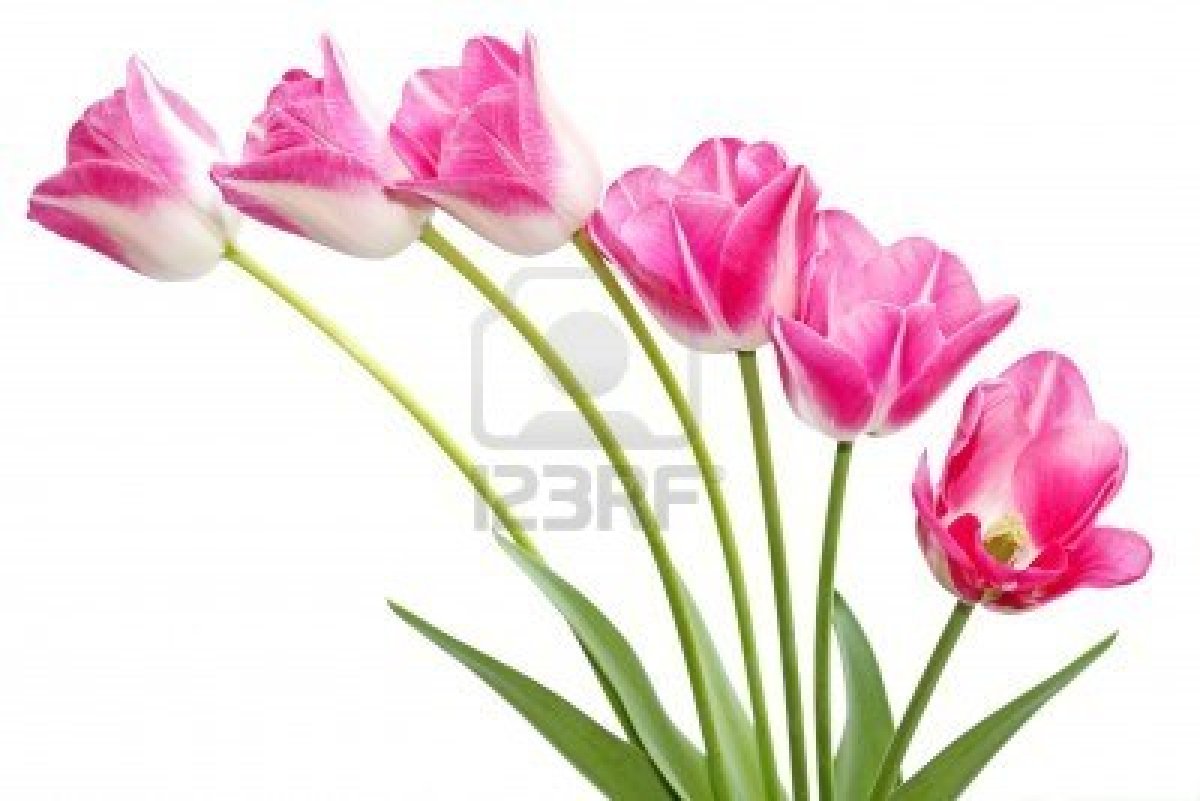 বিষয়ঃগণিতশ্রেণিঃতৃতীয়সময়ঃ৪০মিনিট
ভিডিও ক্লিপ
সময়
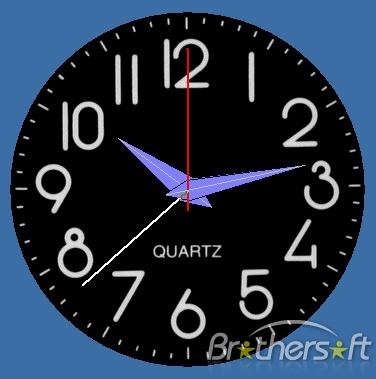 শিখনফল
২৫.১.৩ ঘড়ি দেখে সময় বলতে পারবে(ডিজিটালও ননডিজিটাল)।
২৫.২.১ দিন,ঘন্টা,মিনিট ও সেকেণ্ডের সম্পর্ক জানবে ও বলতে পারবে।
২৫.২.২ বছর,মাস ও দিনের সম্পর্ক জানবে ও বলতে পারবে।
২৫.২.৩ হাতে না রেখে ঘন্টা,মিনিট ও সেকেণ্ডের যোগ ও বিয়োগ করতে পারবে।
কয়টা বাজে
কয়টা বাজে
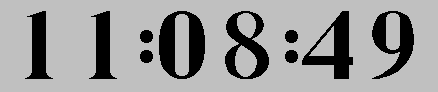 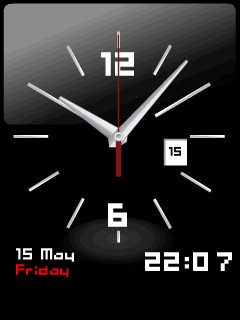 সময়ের এককের মধ্যে সম্পর্ক
৭ দিন = ১ সপ্তাহ
৩৬৫ দিন = ১ বছর
৬০ সেকেণ্ড = ১মিনিট
৬০মিনিট = ১ঘণ্টা
২৪ ঘণ্টা = ১ দিন
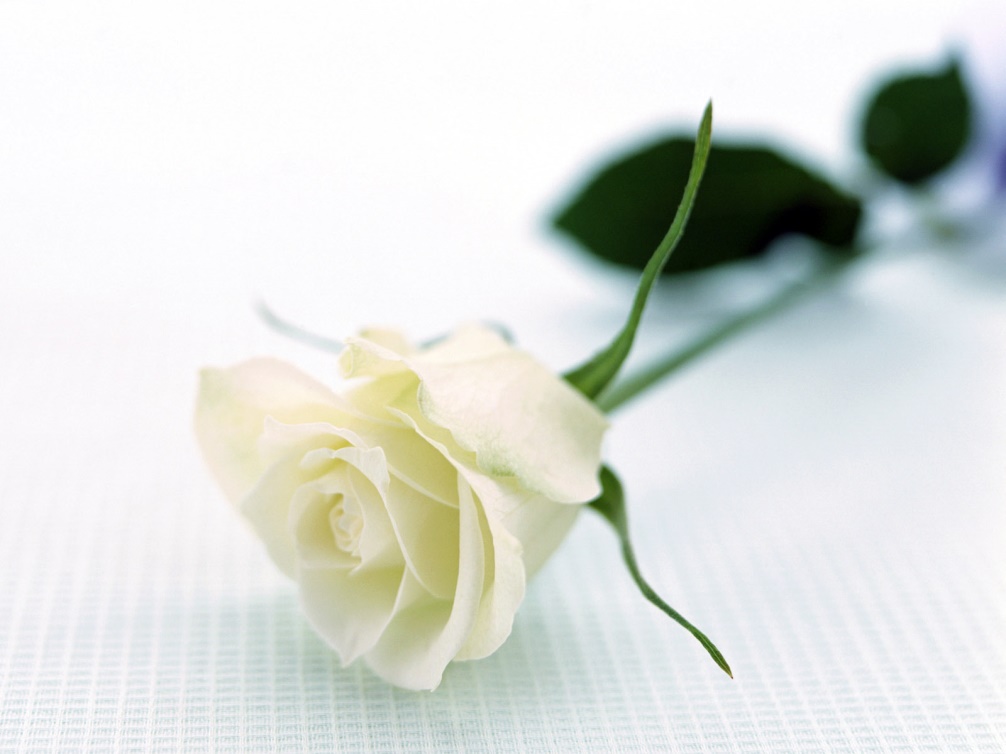 রেজার বাড়ি থেকে তার বিদ্যালয়ে যেতে ১ ঘণ্টা ১০ মিনিট সময় লাগে। যদি সে ৭:১০ তে তার বাড়ি ত্যাগ করে, তাহলে কোন সময়ে সে বিদ্যালয়ে পৌছায়?
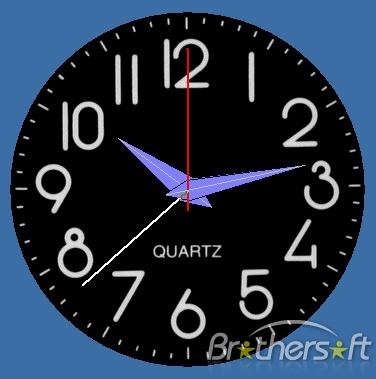 ৭:১০
১ ঘণ্টা ১০ মিনিট
৮:২০
?
৭:১০ +১ ঘণ্টা ১০ মিনিট= ৮:২০
আমরা জানি, ১মিনিট = ৬০ সেকেণ্ড
২ মিনিটে কত সেকেণ্ড?
৬০সেকেণ্ড *২ = ১২০ সেকেণ্ড
মূল্যায়ন
* ২ দিন = কত ঘণ্টা?
* সুজন প্রতিদিন সকালে ১ ঘণ্টা ৪৫ মিনিট ও বিকালে ২ ঘণ্টা ১০ মিনিট হাঁটে।সে প্রতিদিন কত সময় হাঁটে?
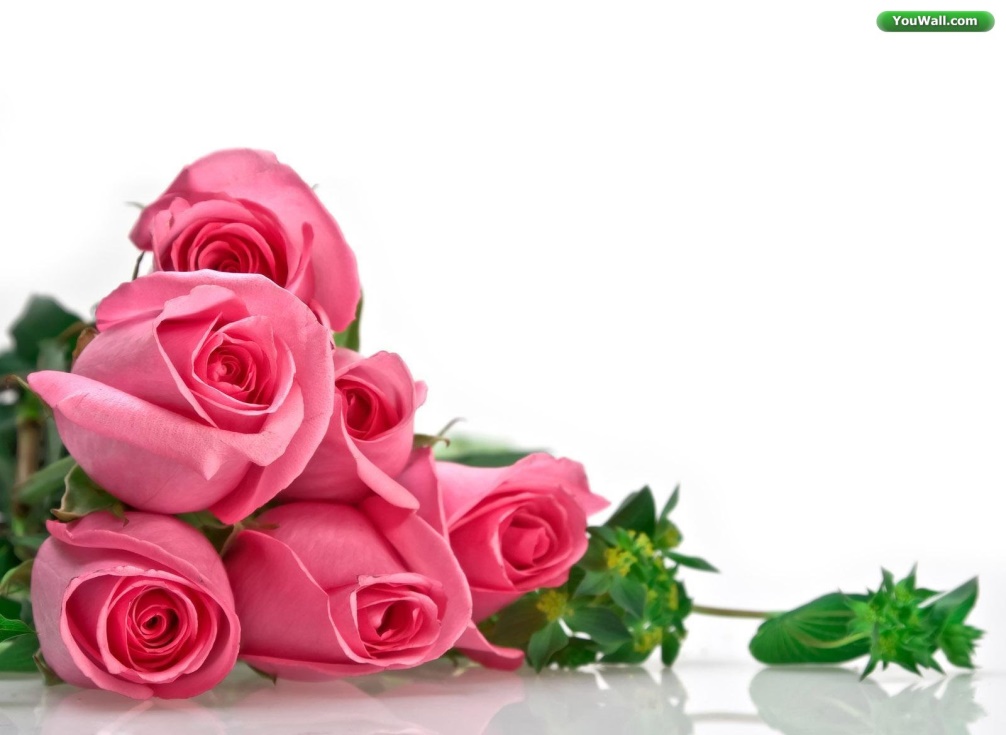 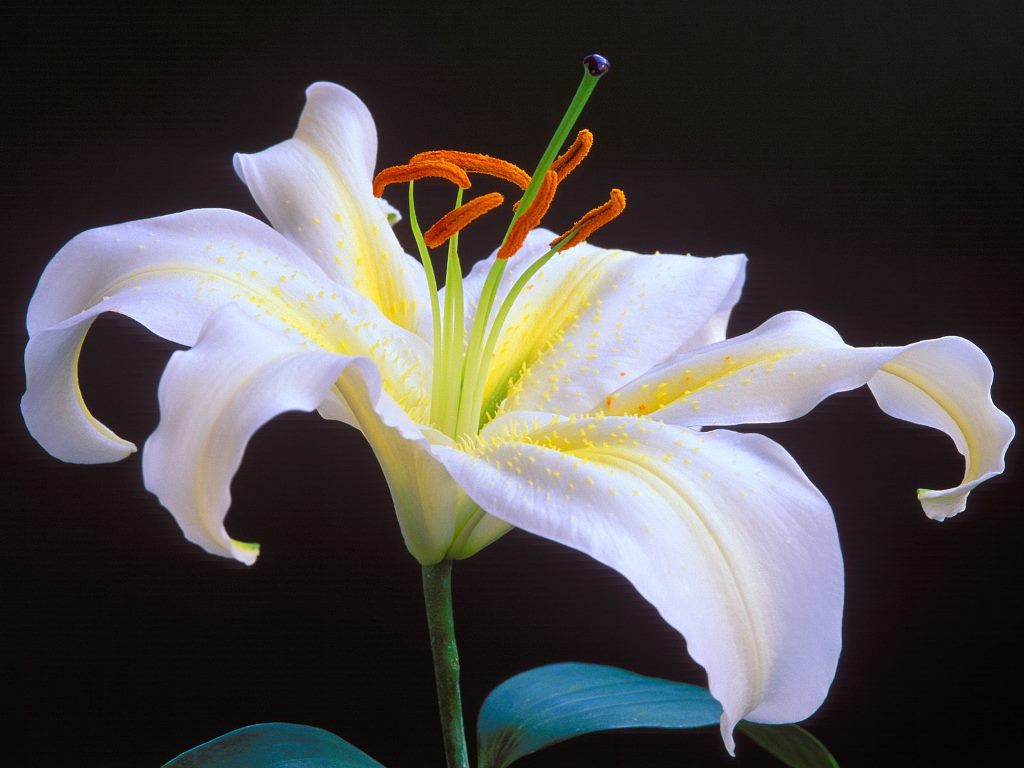 ধন্যবাদ